1.2.2I can make recommendations about medical services
J’ai besoin d’un docteur!
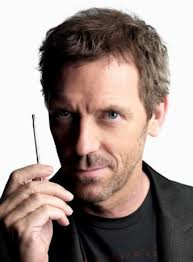 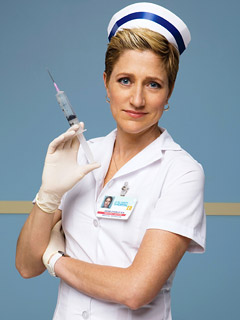 …une infirmière
…un dentiste
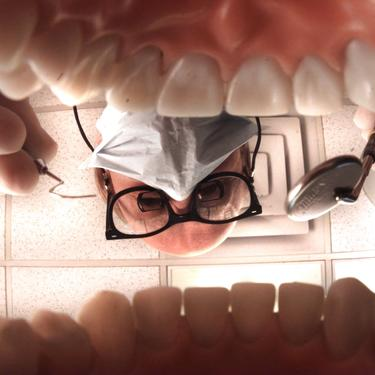 … un pharmacien
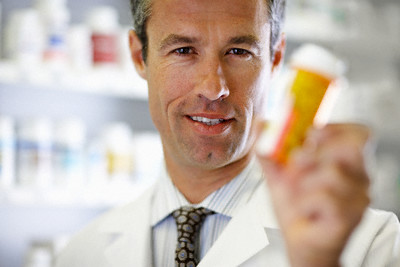 …Une ambulance
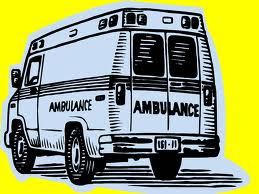 …A L’hopital
…AUX URGENCES
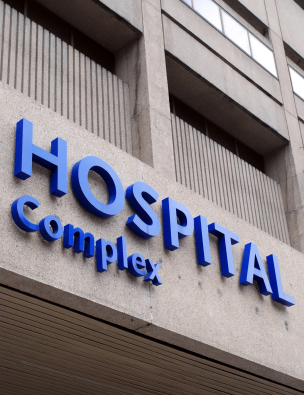 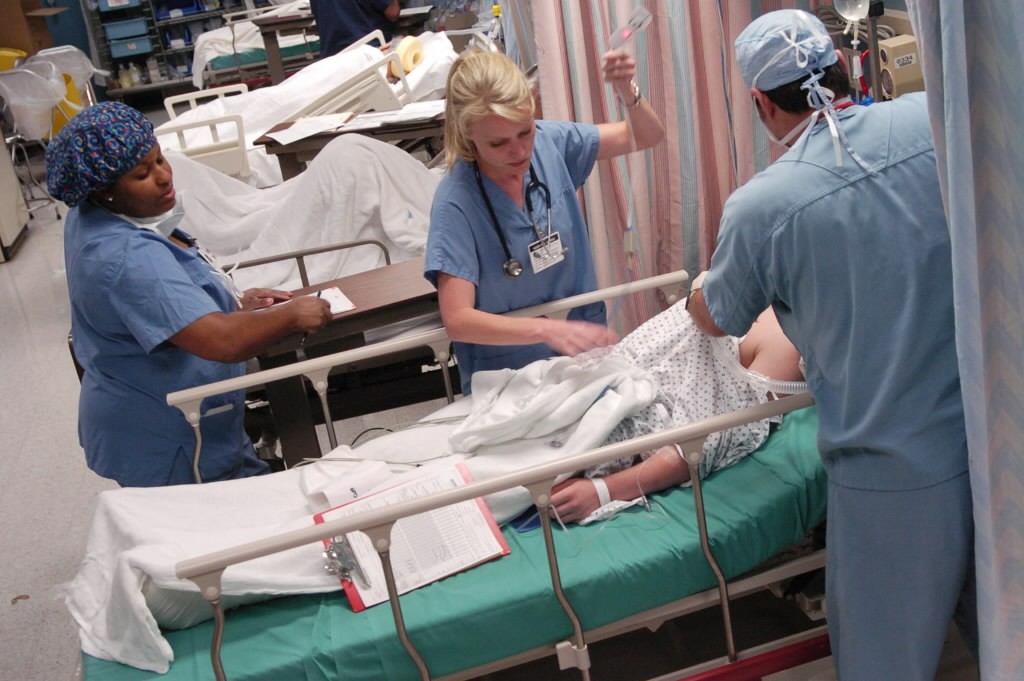 Le cabinet du docteur
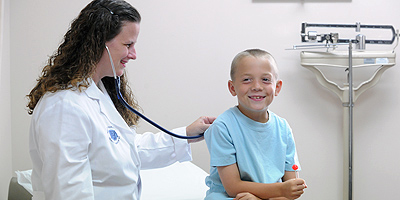 Le patient
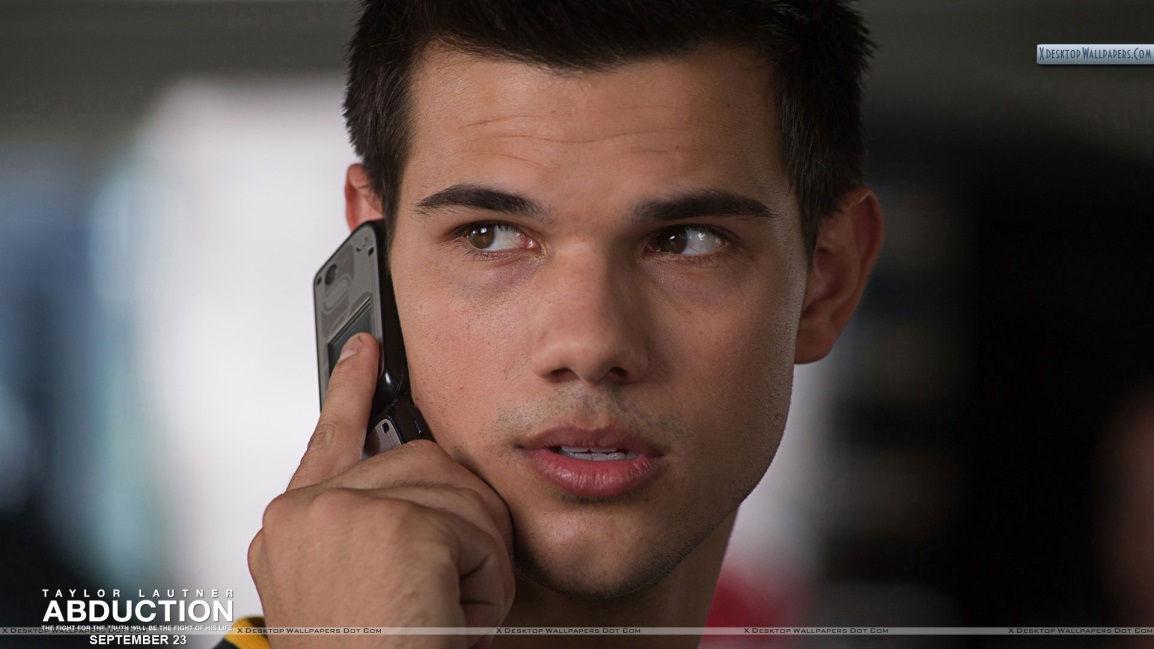 Je suis       		malade…J’ai besoin de prendre un rendez-vous avec mon docteur!
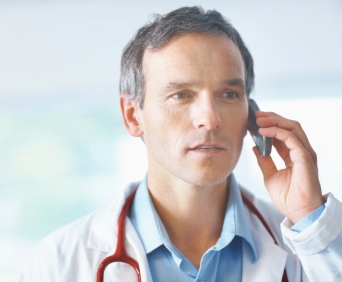 3. Qu’est-ce qui ne va pas?
1. Comment vous sentez-vous?
2. Je me sens mal
4. J’ai un rhume
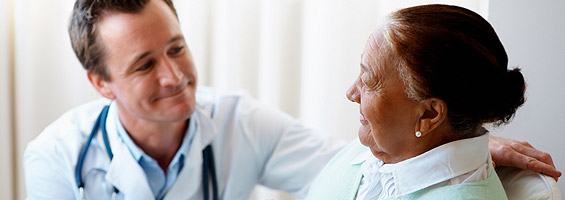 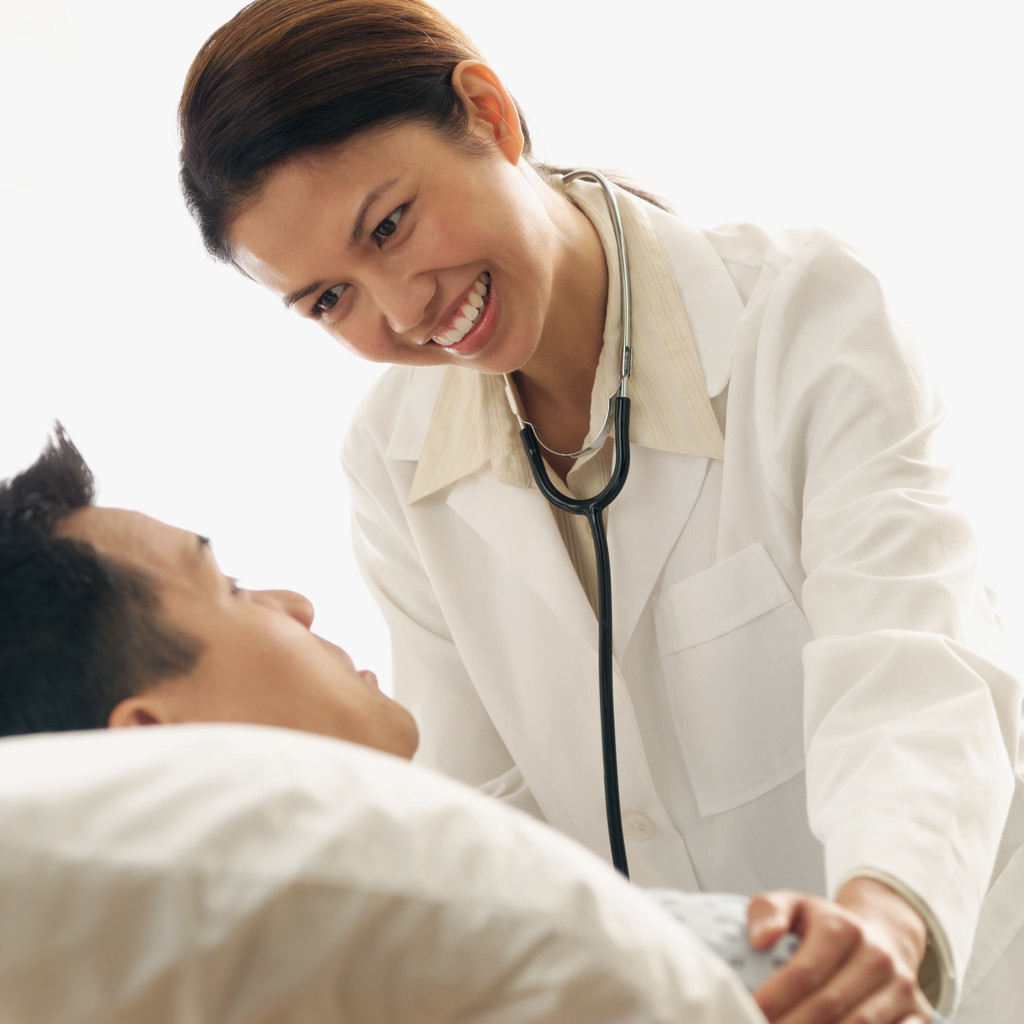 Restez au lit!
Reposez-vous!
Vous êtes malade.
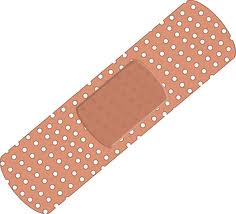 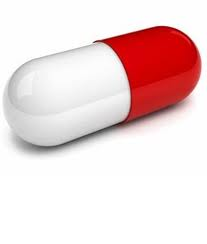 Un pansement
Un comprimé
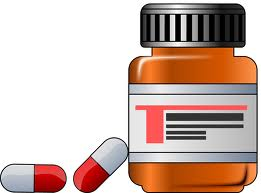 Des médicaments
Une ordonnance
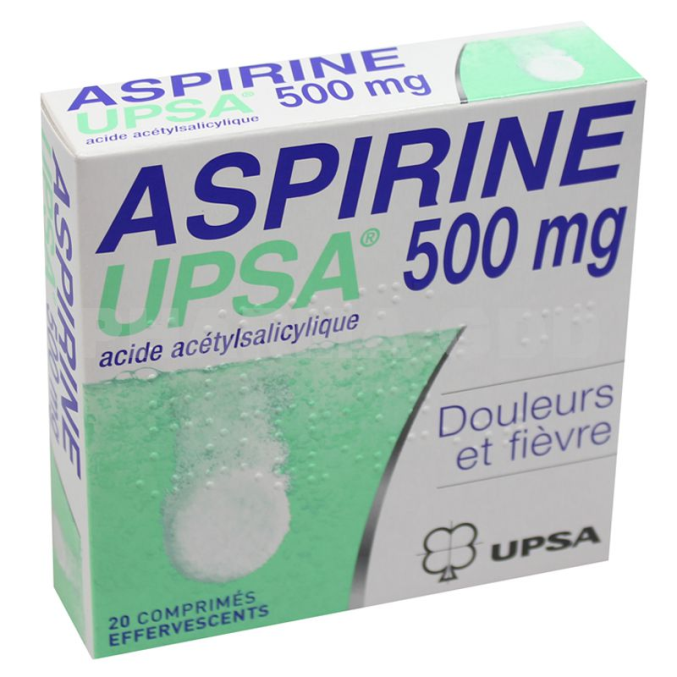 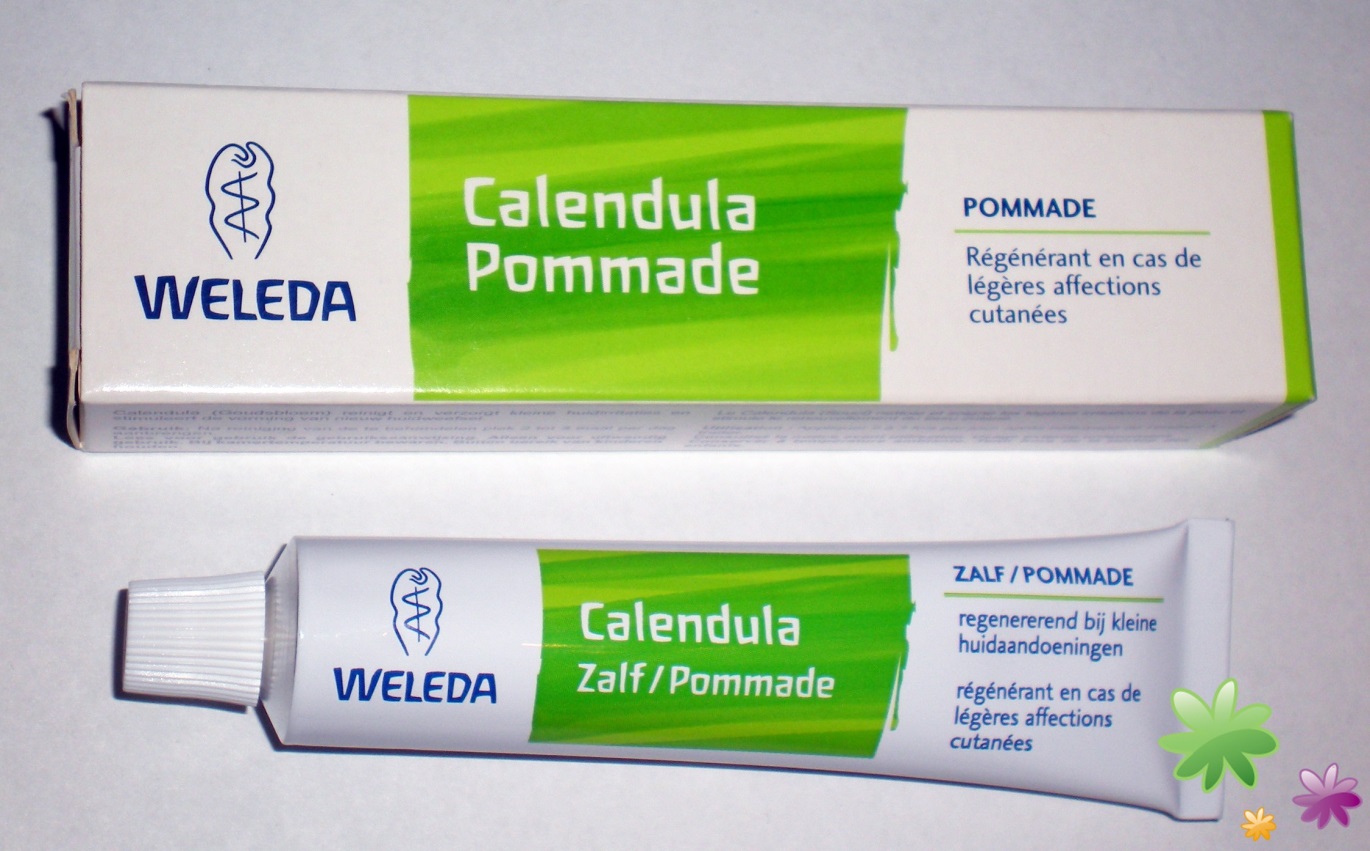 la pommade
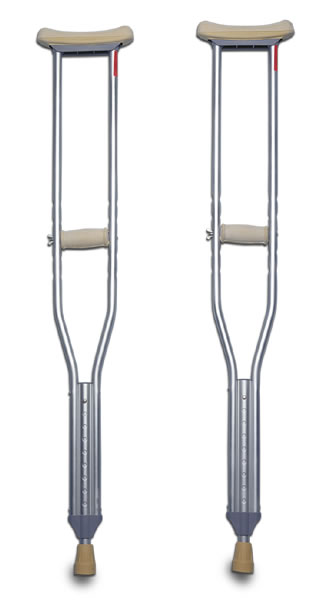 des glaçons
l’aspirine
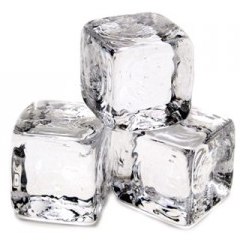 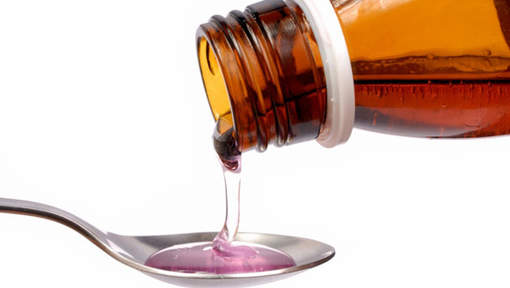 le sirop
Les béquilles
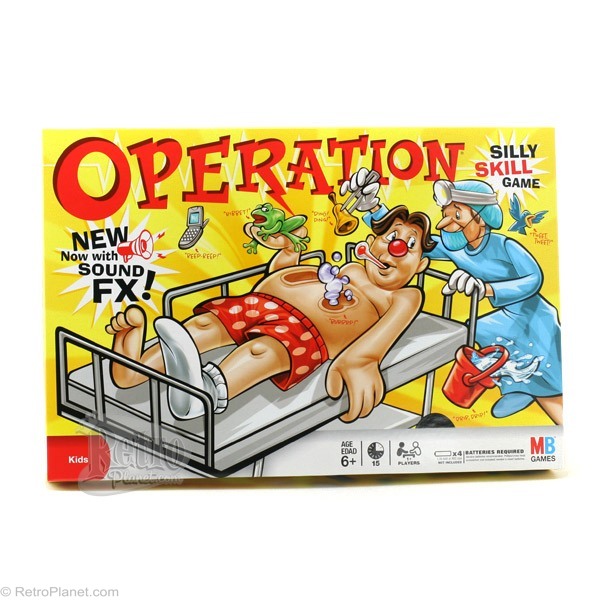 J’ai besoin d’une operation
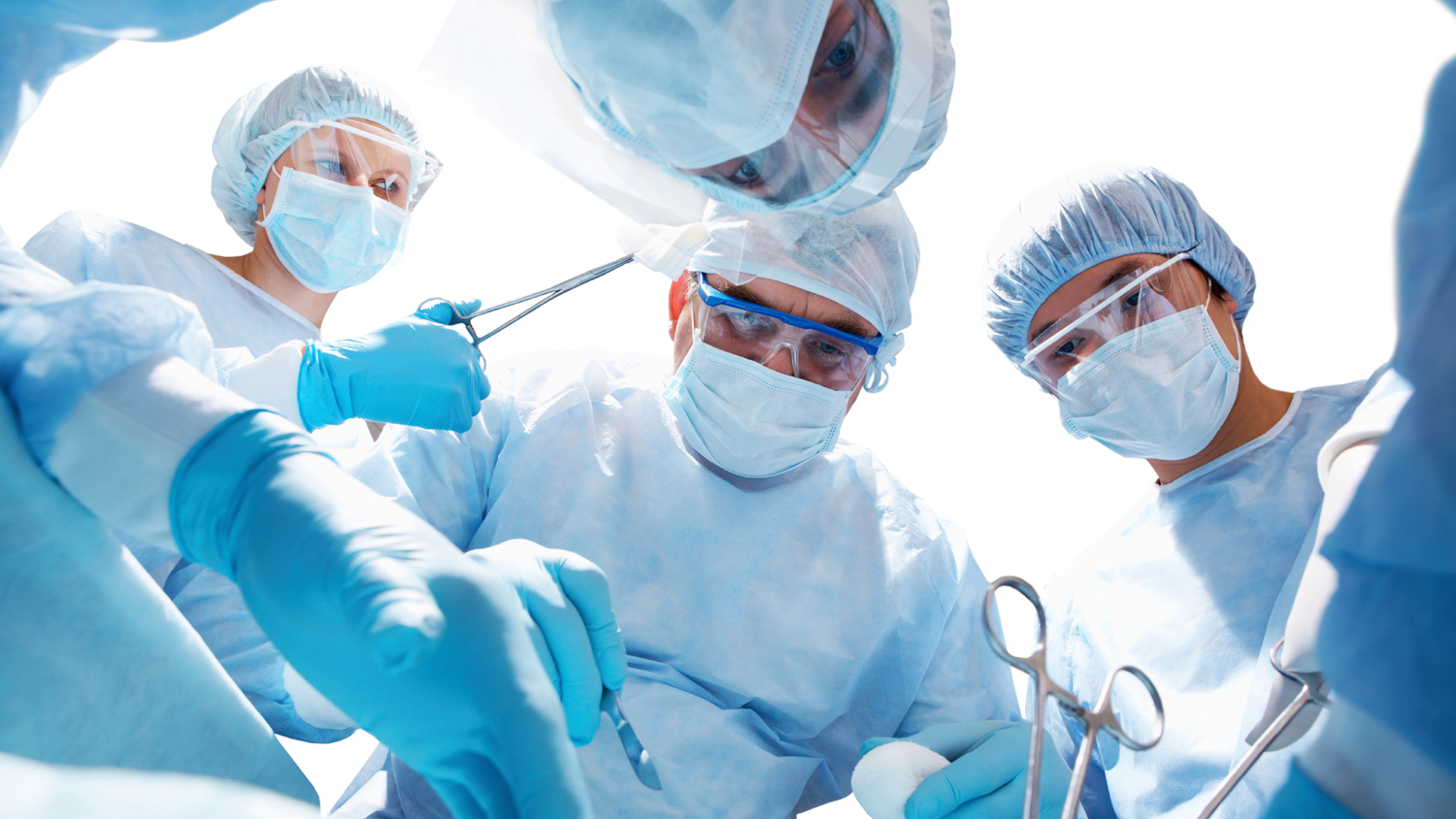 un docteur      un infirmier      une infirmière        une dentiste      un hôpital        une clinique     le bureau du docteur    une pharmacie    une pommade    une ordonnance     un comprimé      des béquilles   rester au lit    faire attention	   s’occuper de son chat         prendre un rendez-vous 	une opération
Voici Jean-Claude.  Le week-end dernier, il est allé à une __________.
 
Il a parlé avec une ________________, parce qu’il a mal à la jambe.
 
Elle a vu Jean-Claude et a téléphoné à un ______________.
 
Le _________________ a donné à Jean Claude un ________________
 
et une _________________.  Jean-Claude a aussi des ___________________
 
Heureusement, il n’a pas eu besoin d’ _______________				
 
Maintenant, il faut ______  ______________ et ______________ au lit.
clinique
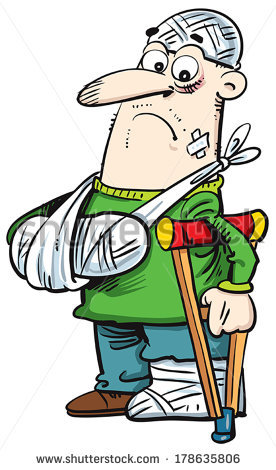 infirmière
docteur
docteur
comprimé
ordonnance
béquilles
une opération
faire
attention
rester
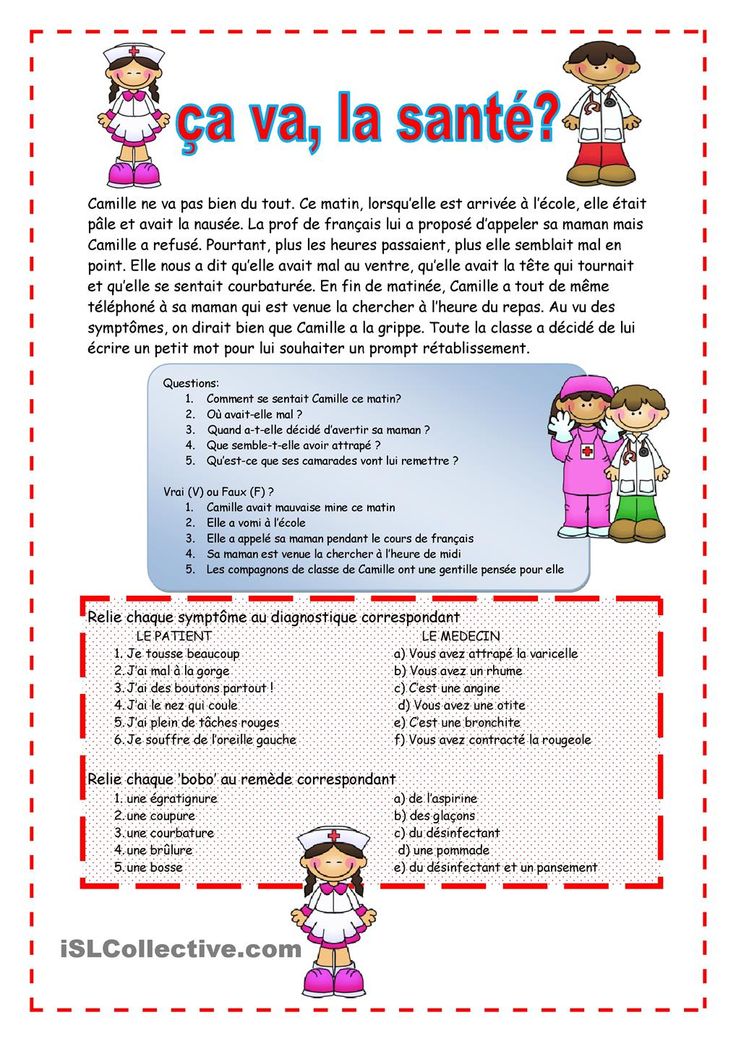 Fly swatter
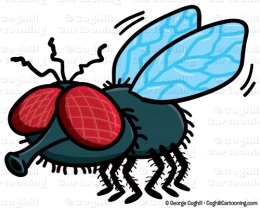 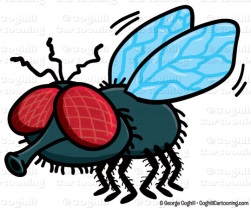 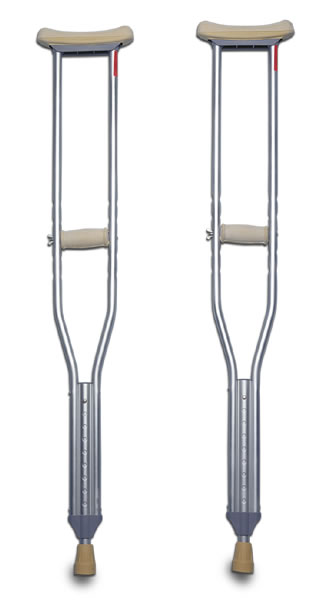 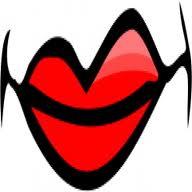 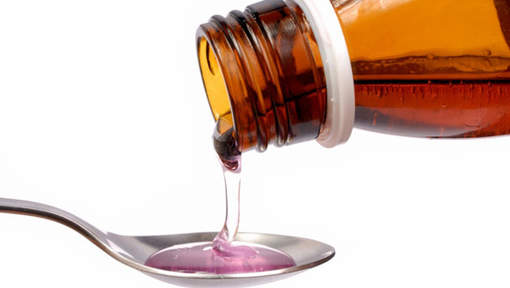 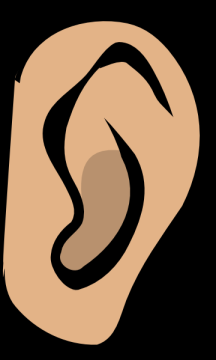 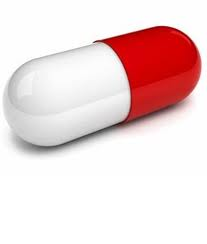 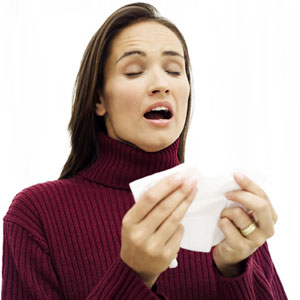 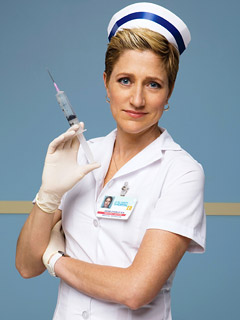 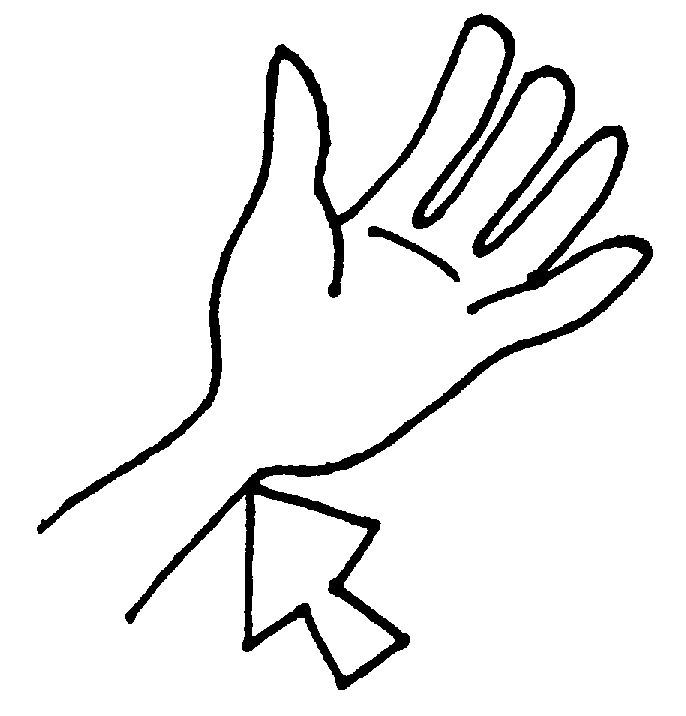 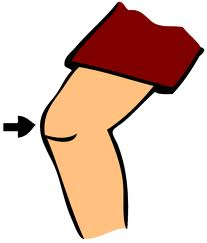 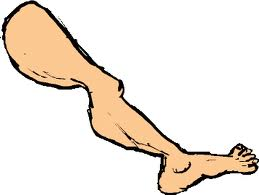 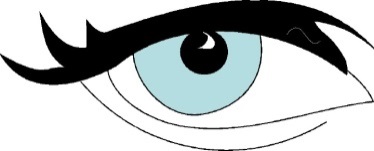 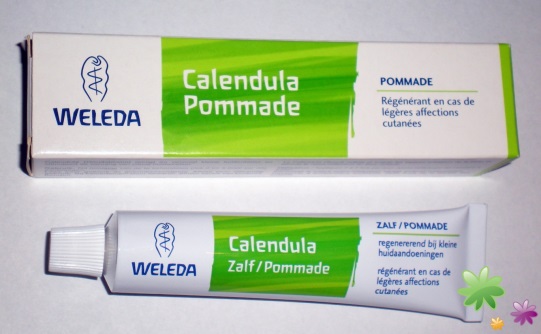 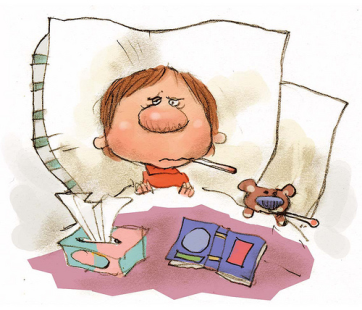 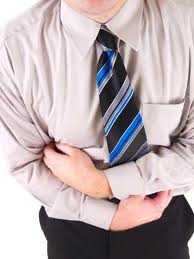 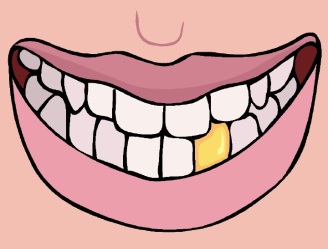 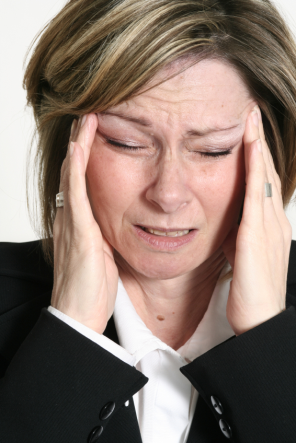 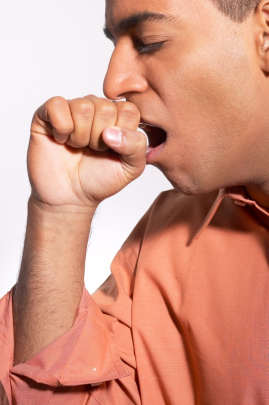 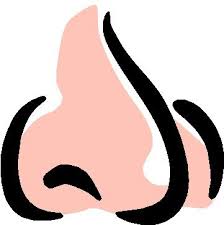 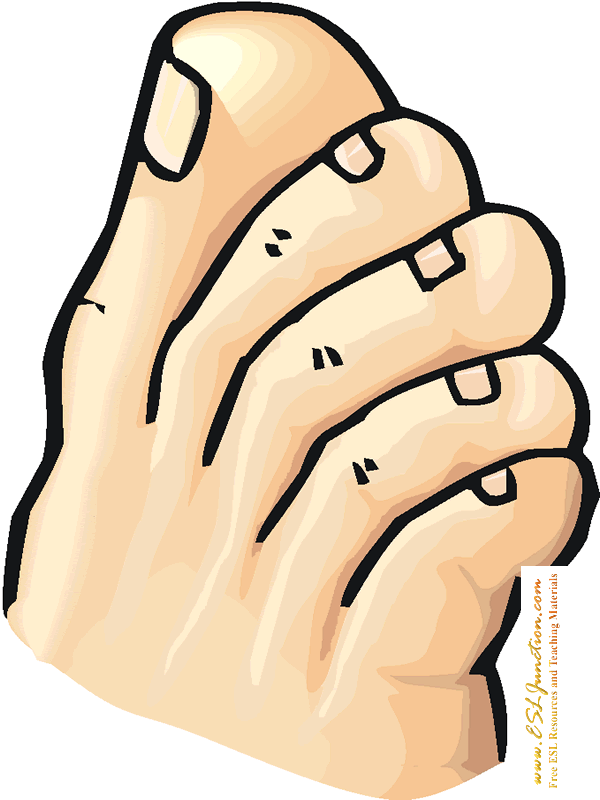 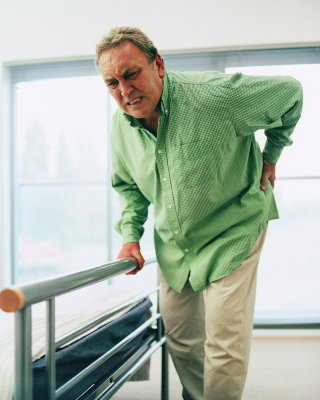 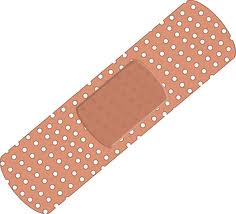 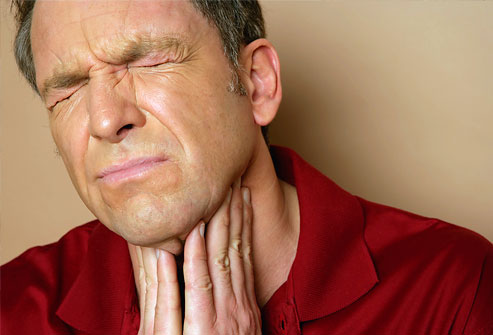 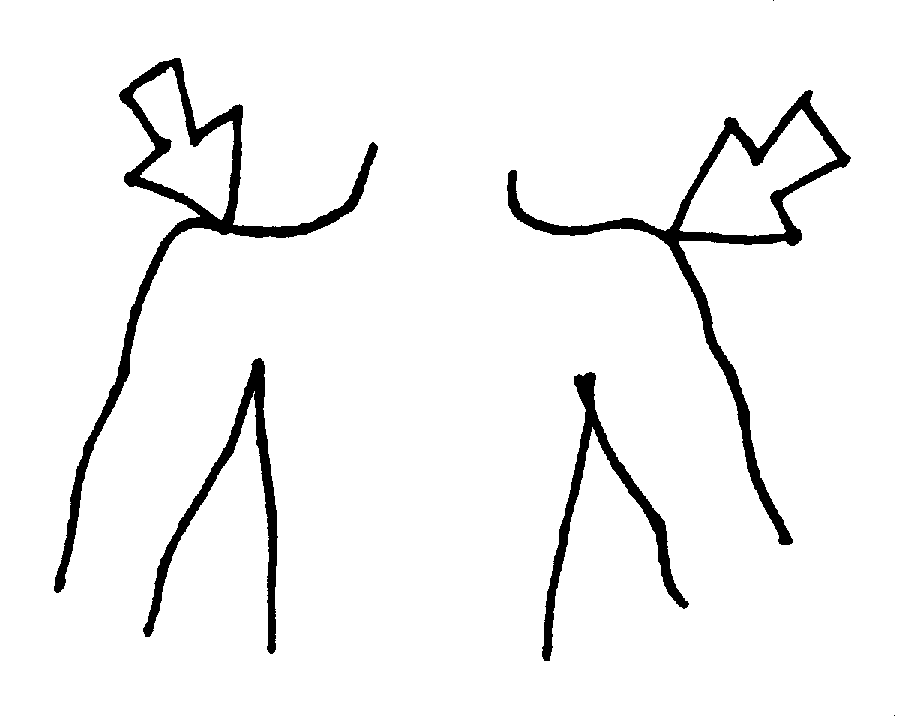 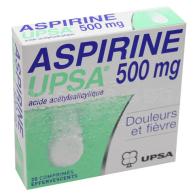 L’imparfait
verbe (nous) – ons + terminaison d’imparfait

visitons – ons +  ais		ions
				  ais		iez
				  ait		aient


Ex: je visitais souvent le medecin.

UNE exception   être = ét…
Visiter (je)
Pratiquons!
g + ___
 g + a = gea
(voyageons)
 g + o = geo
(corrigeons)
 g + i = gi
(voyagions)

c + ___
 c + a = ça
(commençais)
 c + i = ci
(commencions)
Je faisais
Nous faisions

Tu mettais
Vous mettiez

Il restait
Ils restaient

Elle se reposait
Nous nous reposions

Tu éternuais
Vous éternuiez
Faire (je / nous)


Mettre (tu / vous)


Rester (il / ils)


Se reposer (elle / nous)


Éternuer (tu/vous)
Ecrivez en francais
1. I was sick
J’étais malade.
2. They were playing
Ils jouaient
3. vomir– elle
Elle vomissait
4. tomber– tu
Tu tombais
PRACTICE WITH WHITE BOARDS!
tomber -  je
avoir la grippe - tu
éternuer - il
être allergique - nous
glisser - vous
se blesser - ils
avoir mal - nous
se casser - tu
avoir de la fièvre - elles
Qu’est-ce qui s’est passé?
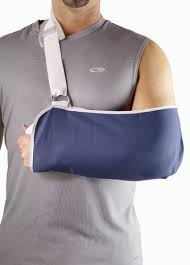 Il ...(imparfait) quand ….(passé composé)
De quoi a-t-il besoin?
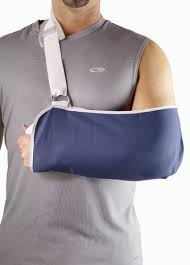 Il a besoin de…
Il a mal au /à la…
Qu’est-ce qui s’est passÉ?
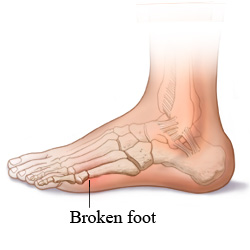 Je ...(imparfait) quand ….(passé composé)
De quoi avez-vous besoin?
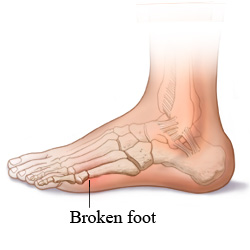 J’ai mal au /à la…
J’ai besoin de…
Qu’est-ce qui s’est passÉ?
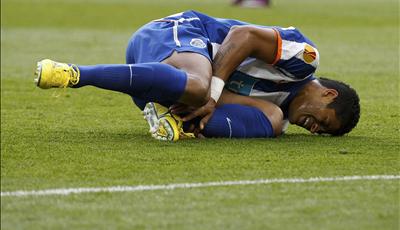 Il ...(imparfait) quand ….(passé composé)
De quoi a-t-il besoin?
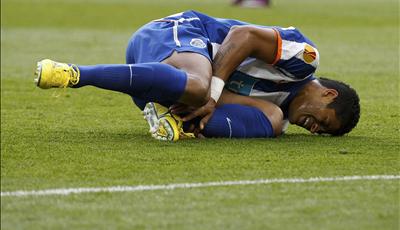 Il a besoin de…
Il a mal au /à la…
Qu’est-ce qui s’est passÉ?
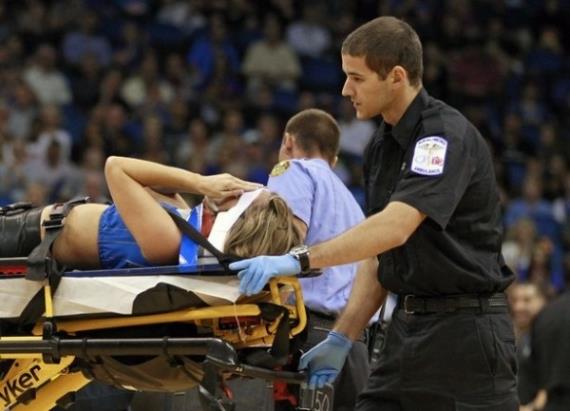 Elle ...(imparfait) quand ….(passé composé)
De quoi a-t-elle besoin?
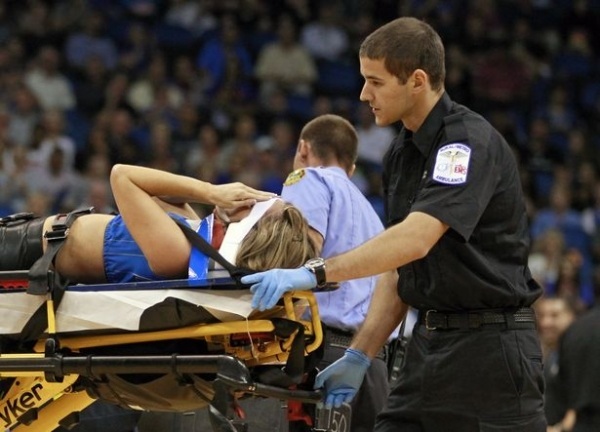 Elle a mal au /à la…
Elle a besoin de…
Qu’est-ce qui s’est passÉ?
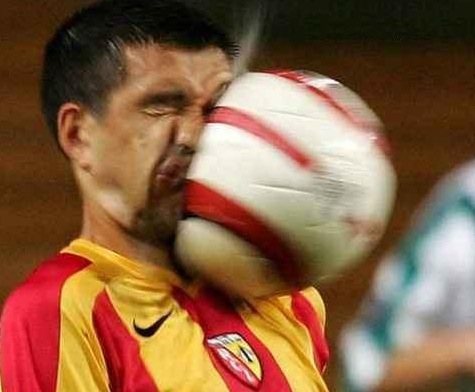 Je ...(imparfait) quand...(passé composé)
De quoi avez-vous besoin?
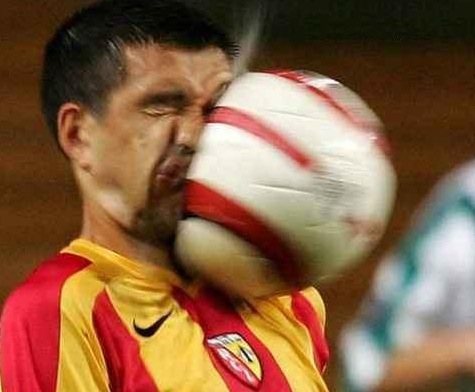 J’ai mal au /à la…
J’ai besoin de…